Be a Storyteller
T2 Wk 2 D2
Lesson Objective
Hook Activity-Pair Activity (10 mins)
Main Activity– Pair Work (20 mins) (pg 101)
Extension task:
Early finishers will do challenge task on pg 102.
Extension task:Early finishers will do challenge task on pg 102.
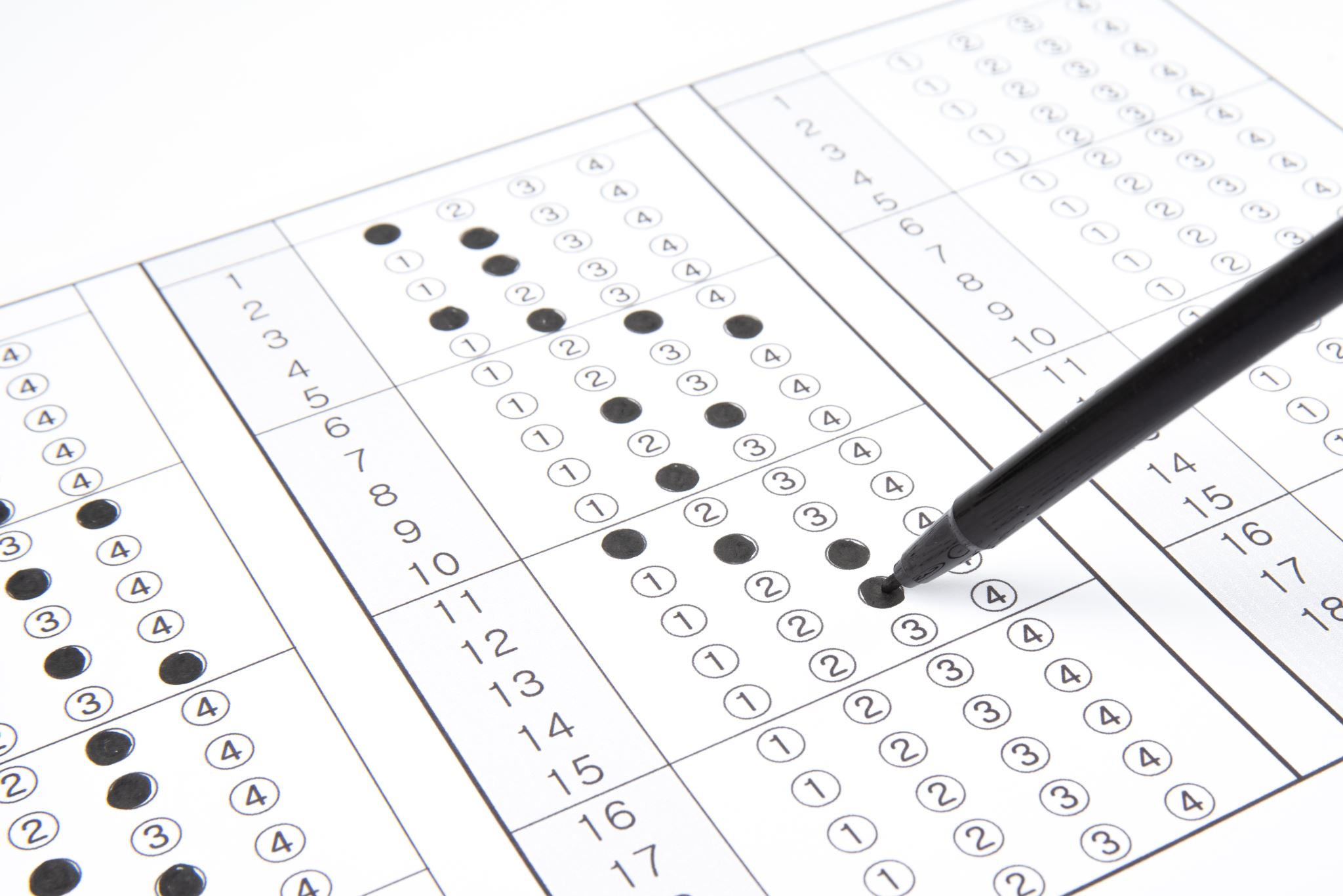 Exit Ticket
Do the following Quiz on Quizlet.
https://quizlet.com/862000281/match
Quiz 1